ЛИКОВНА КУЛТУРА – 2. разред
Тема:
Односи у видном пољу:
( отворено – затворено )
Примјер (отворено – затворено)
ОТВОРЕНА ВРАТА                            ЗАТВОРЕНА ВРАТА
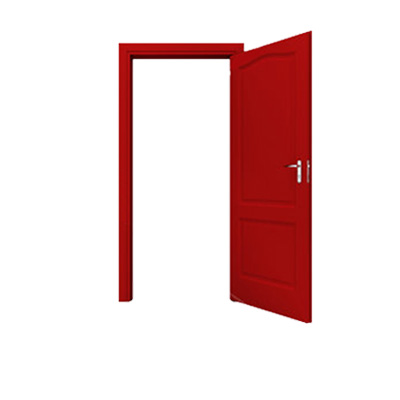 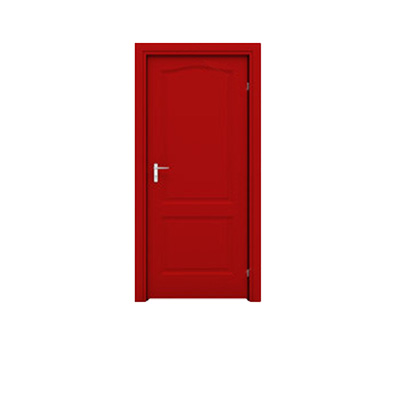 ЗАТВОРЕНА КУТИЈА                   ОТВОРЕНА КУТИЈА
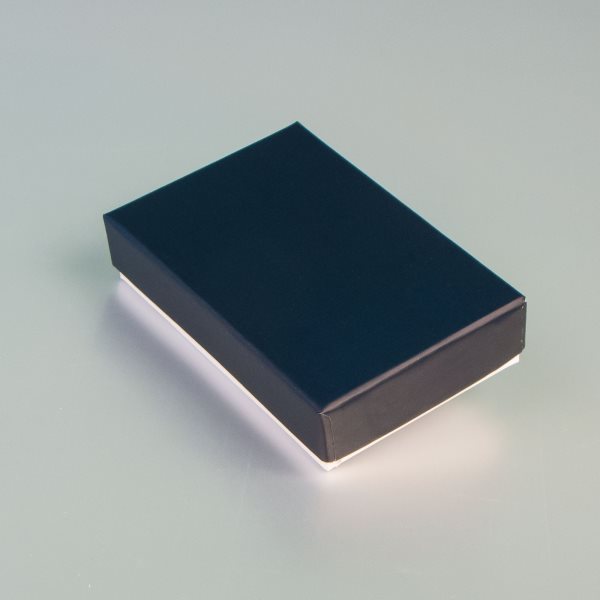 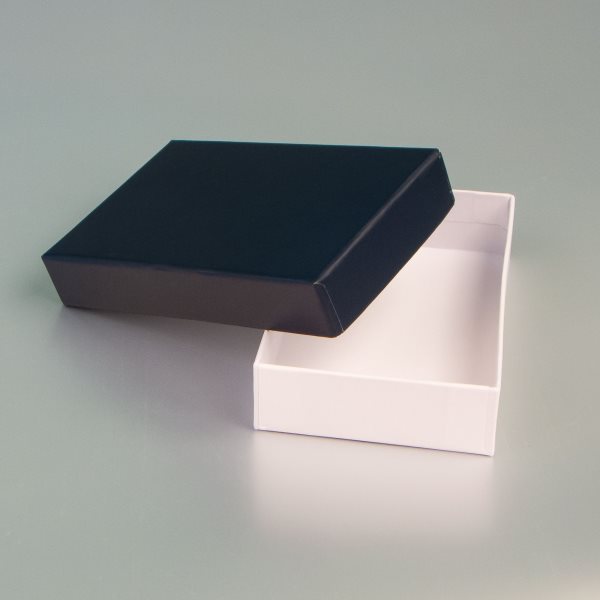 Материјал потребан за рад:
Лист блока, колаж папир, фломастери, љепило, маказе, картон...

СРЕЋАН РАД!
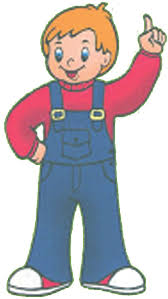 И ми смо били вриједни...
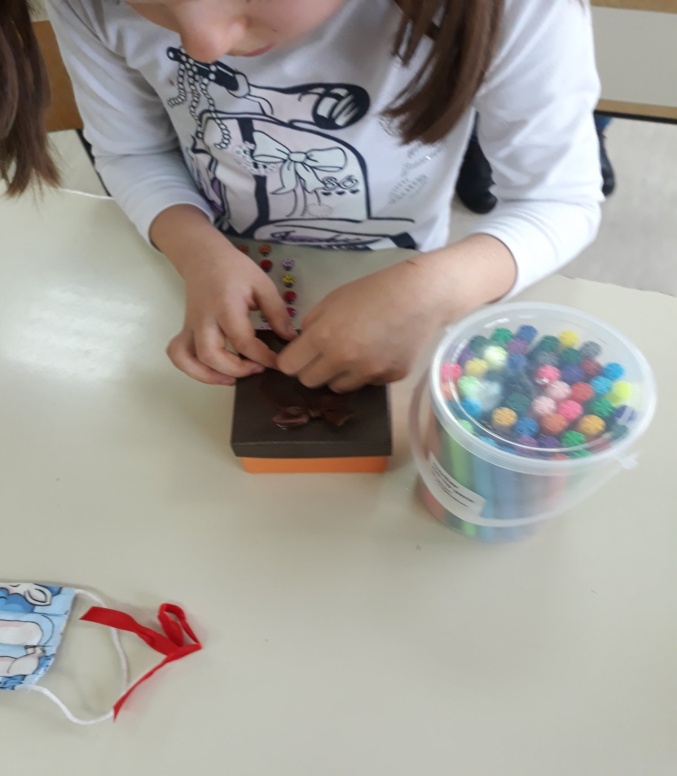 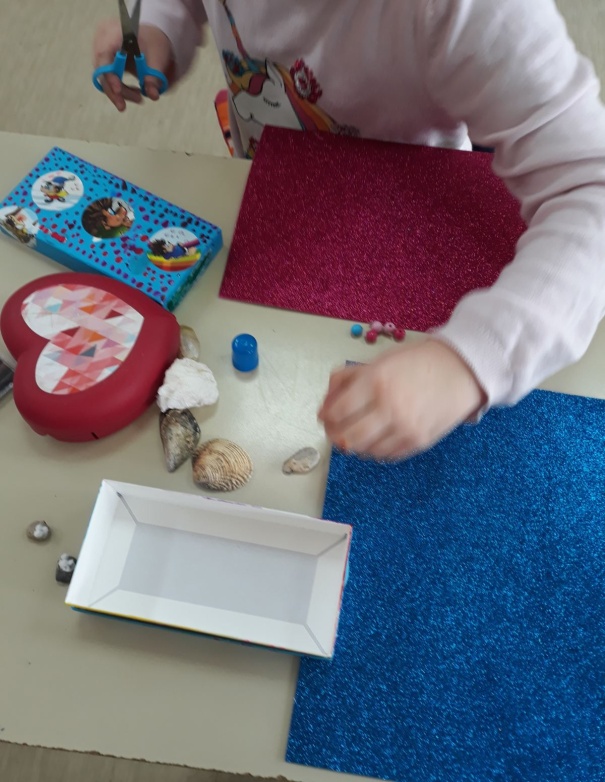 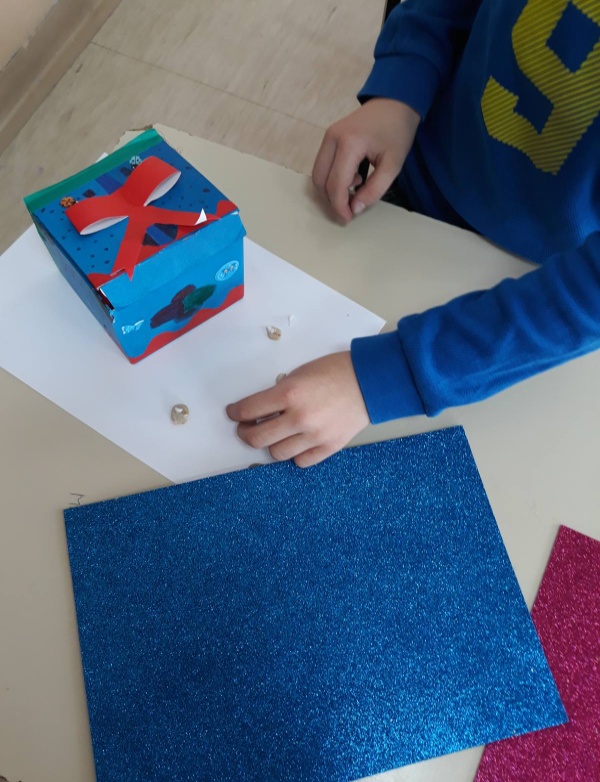 Моји друрари су користили сав неведени материјал за рад
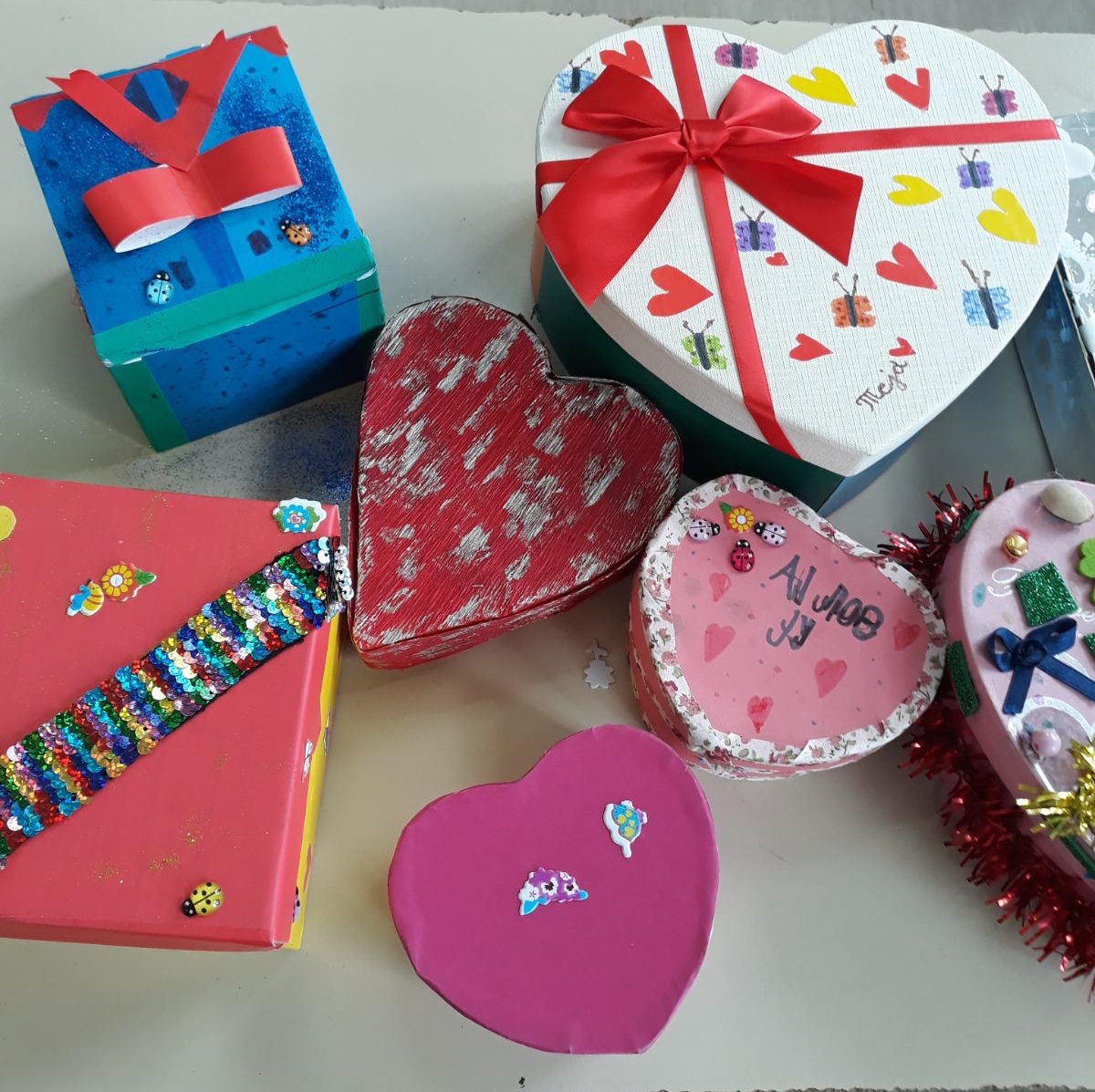 Приказ примјера
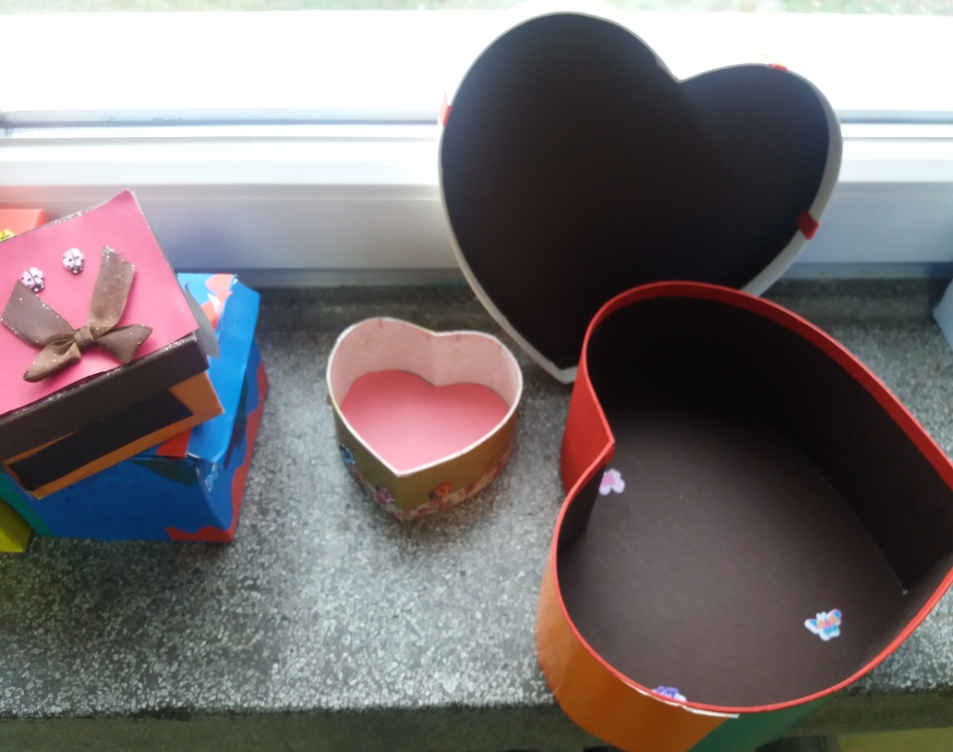 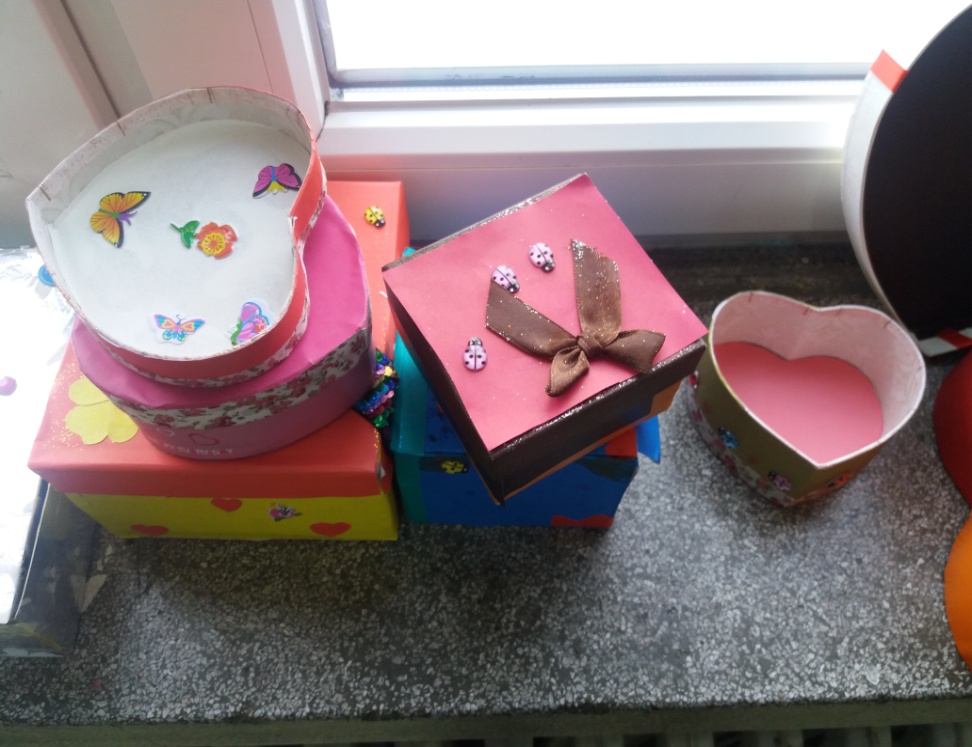